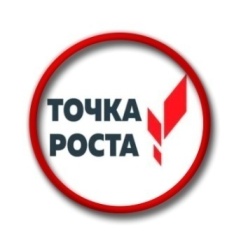 Отчет о деятельности Центра цифрового и гуманитарного профилей
 «Точка роста» на базе МБОУ ТСОШ за период
 2020-2021 учебный год
Подготовил: руководитель Центра «Точка роста» Сафонова О.В.
29.09.2020 года  открытие Центра цифрового и гуманитарного профилей «Точка роста»
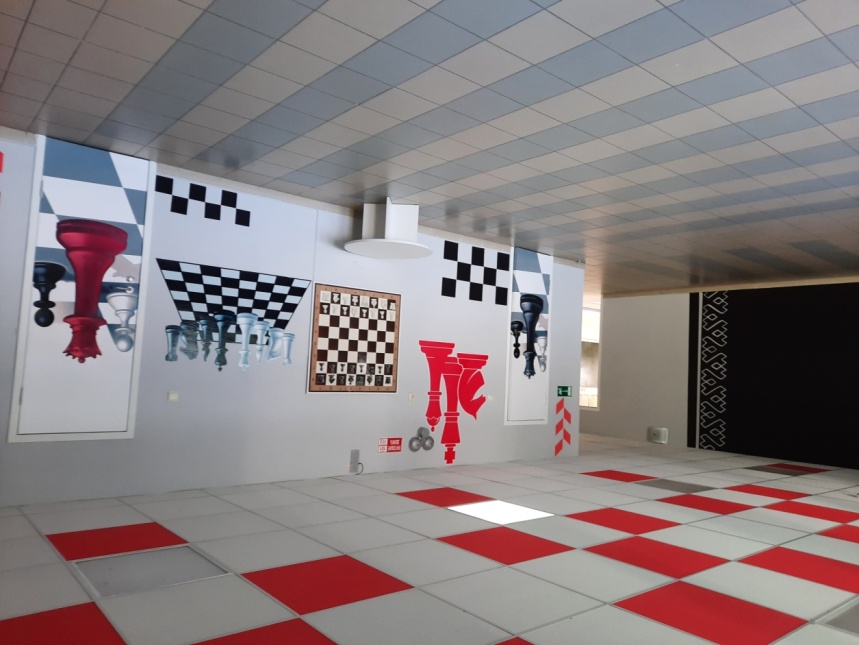 помещение для проектной деятельности
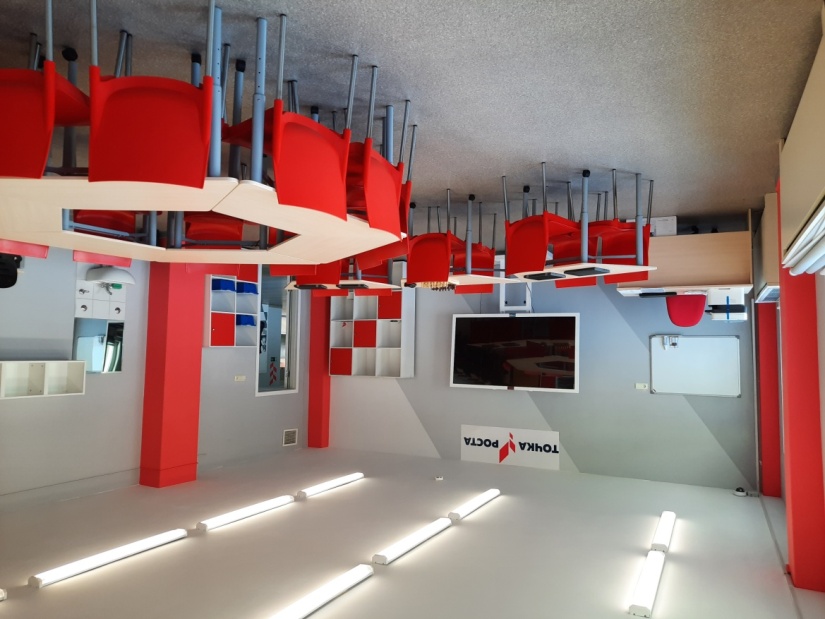 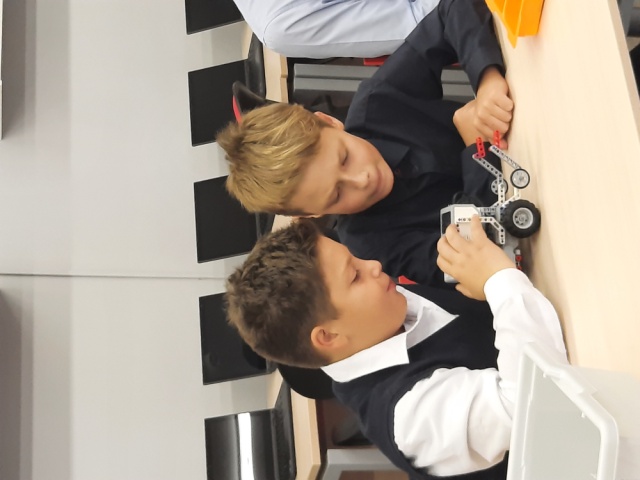 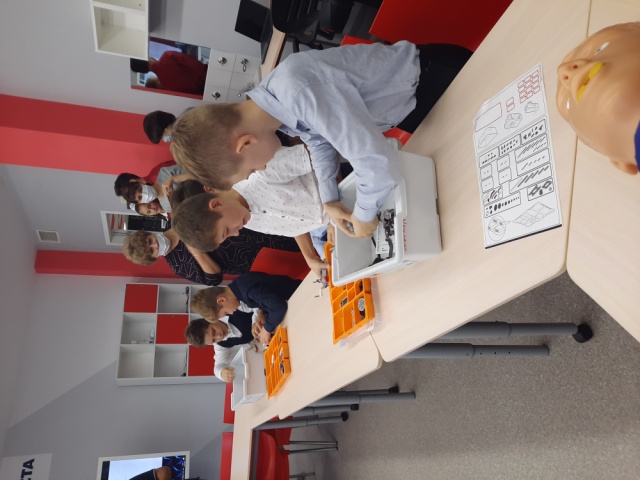 кабинет формирования цифровых и гуманитарных компетенций
Нормативная база
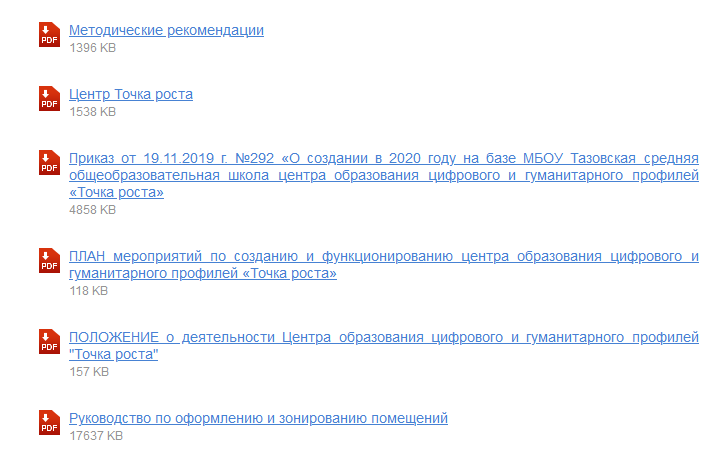 http://mboutsosh.ru/977/
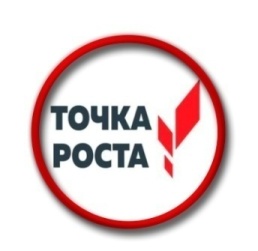 Изучение предметов в 2020/2021 уч.г. «Технология»
новая Концепция   развития технологического образования 
Технология: программа: 5-8 классы/ М.: Издательский центр «Вентана-Граф», 2013г. Авторы программы: А.Т. Тищенко, Н.В. Синица, В.Д. Симоненко
Использование нового оборудования для Центров цифрового и гуманитарного образования «Точка роста»
Планшет Apple iPad Pro 12.9 (2020) 256Gb Wi-Fi + Cellular
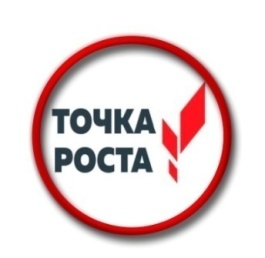 Изучение предметов в 2020/2021 уч.г. «Технология»
Модули предмета «Технология», в рамках которых можно использовать оборудование и возможности Центров цифрового и гуманитарного образования «Точка роста» следующие:
      - Методы и средства творческой и проектной деятельности
        В процессе разработки проекта,  учащиеся коллективно обсуждают идеи решения поставленной задачи, далее осуществляют концептуальную проработку, эскизирование,  конструирование,  оценку  созданной модели (гибкости мышления)
       - Техника (навыков командной работы и сотрудничества)
       В процессе разработки модели LEGO  учащиеся коллективно обсуждают  выбор модели, знакомятся с инструкцией, ставят задачи, далее осуществляют  сборку модели, конструирование, испытание полученной модели, дают оценку работоспособности созданной модели.
       - Технологии получения, обработки, преобразования и использования конструкционных материалов
       Использование -  штангенциркуль, пилки ручные, электролобзик,  многофункциональный прибор ДРИМЕР
       - Технологии получения, обработки, преобразования и использования информации
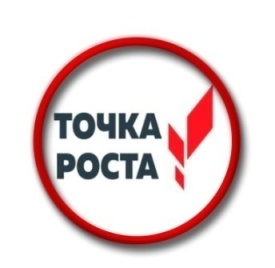 Изучение предметов в 2020/2021 уч.г. «Информатика»
УМК «Информатика» 5-9 классы авторы: Босова Л. Л., Босова А. Ю. Издательство «БИНОМ. Лаборатория знаний»
     Модули предмета «Информатика», в рамках которых можно использовать оборудование и возможности Центров цифрового и гуманитарного образования «Точка роста» следующие:
      - Объекты и системы 6 класс (Шлем виртуальной реальности HTC Vive Cosmos, ноутбук Lenovo Legion)
     Знакомство с технологиями VR/AR. Тестирование существующих AR – приложений. Тестирование устройств. Выявление принципов работы шлема. Другие VR устройства.
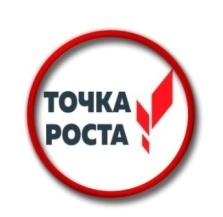 Изучение предметов в 2020/2021 уч.г. «ОБЖ»
Программа «Основы безопасности жизнедеятельности 5-11  классы». Авторы Латчук В.Н., Миронов С.К., Вангородский С.Н. - М.: Дрофа, 2009г.
Модули предмета «ОБЖ», в рамках которых можно использовать оборудование и возможности Центров цифрового и гуманитарного образования «Точка роста» следующие:
     - Основы медицинских знаний и правила оказания первой медицинской помощи 
        Навыки оказания первой медицинской помощи отрабатываются в курсе «Основ безопасности жизнедеятельности» при  помощи современных тренажеров-манекенов и другого наглядного оборудования. 
       - Правила безопасного поведения в чрезвычайных ситуациях
        Минимальный комплект «VRОБЖ» - 99 000 (девяносто девять тысяч) рублей 
       - 3 (три) любых сценария виртуальной реальности из Таблицы сценариев с пометкой «Основной» 
        Применение программы в «Точках Роста» позволяет обеспечить использование шлемов виртуальной реальности в образовательном процессе, способствует увеличению количества школьников в центре образования, в том числе из других образовательных учреждений, повышает мотивацию и направлена на формирование культуры безопасности.
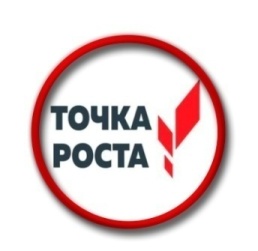 Внеурочная деятельность
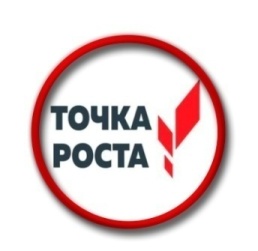 Внеурочная деятельность
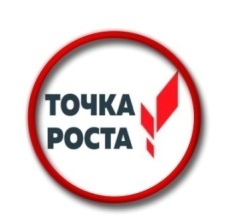 Робототехника
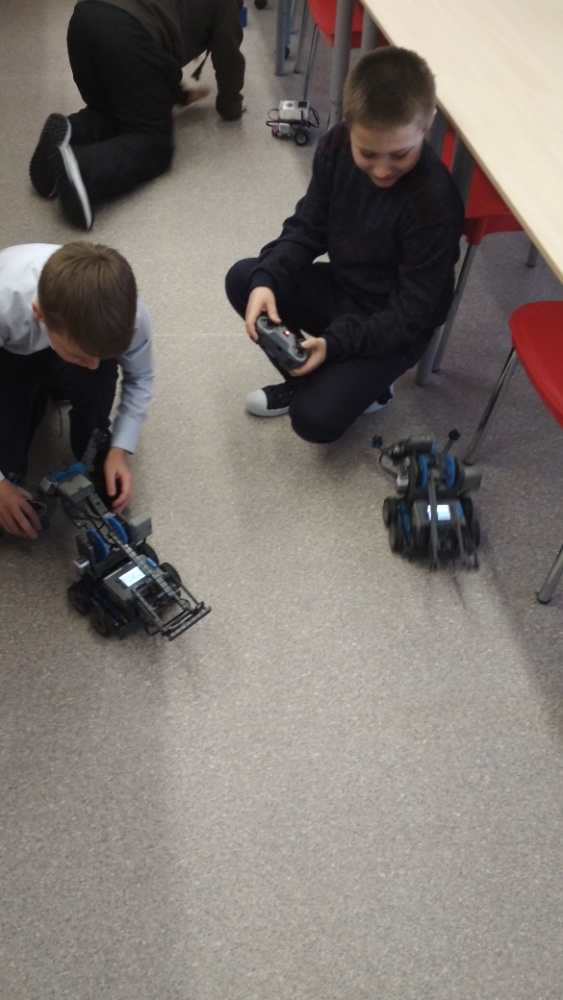 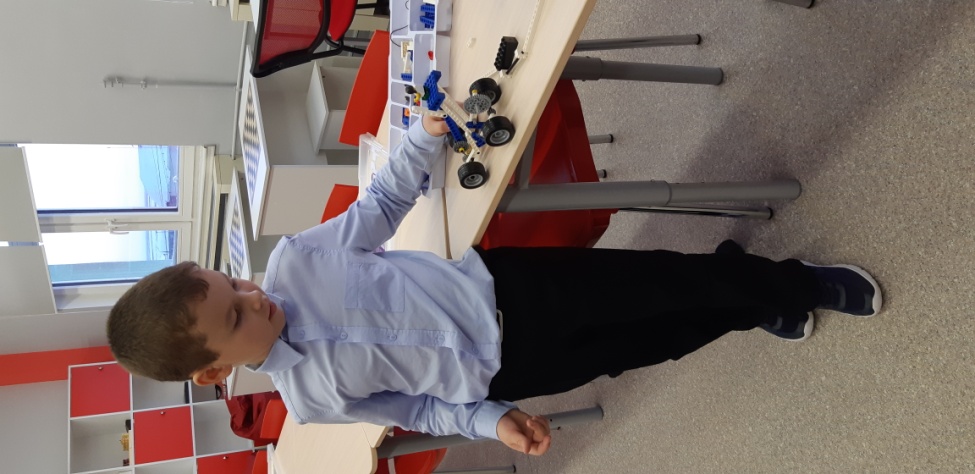 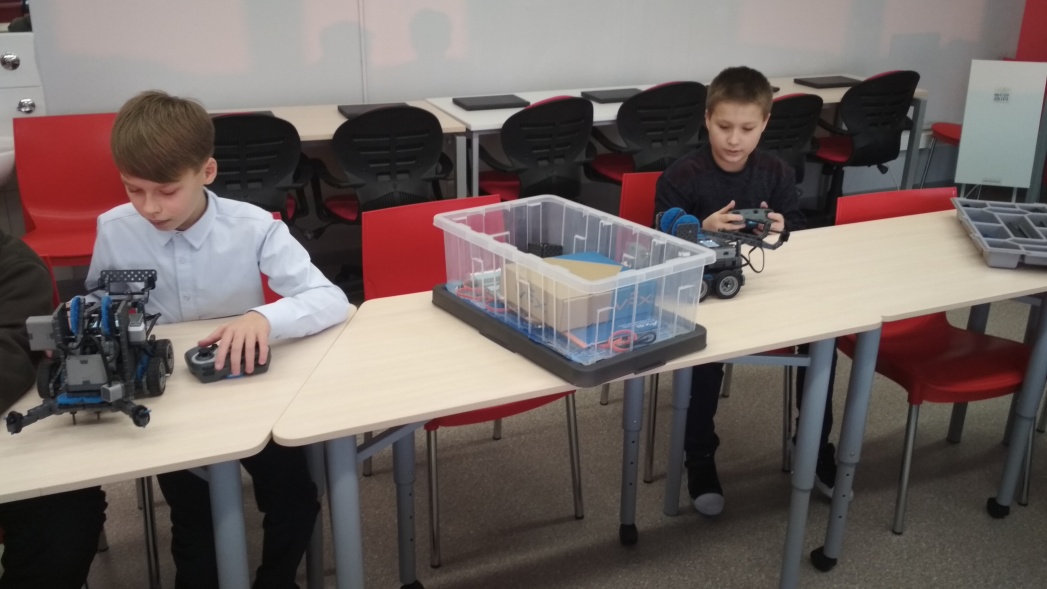 Основы проектирования и 3D  моделирования
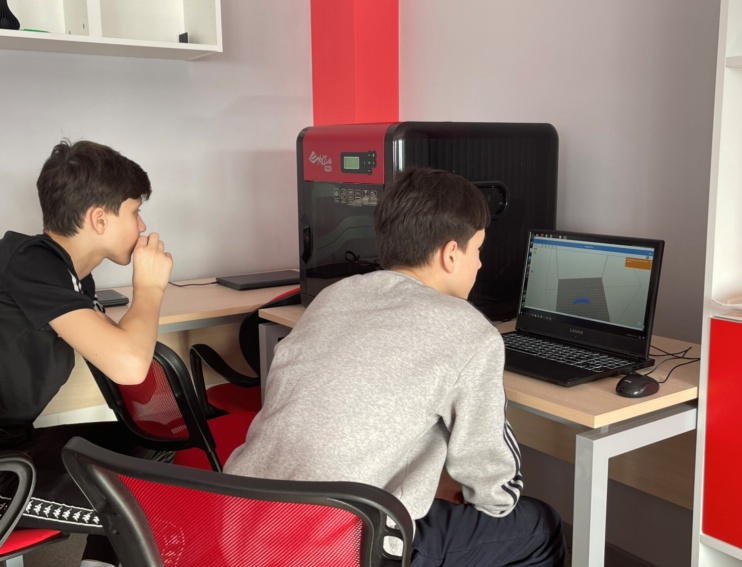 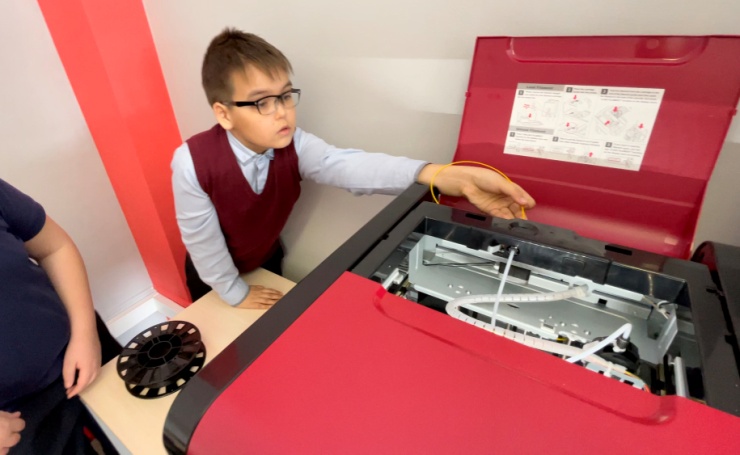 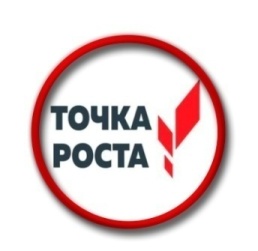 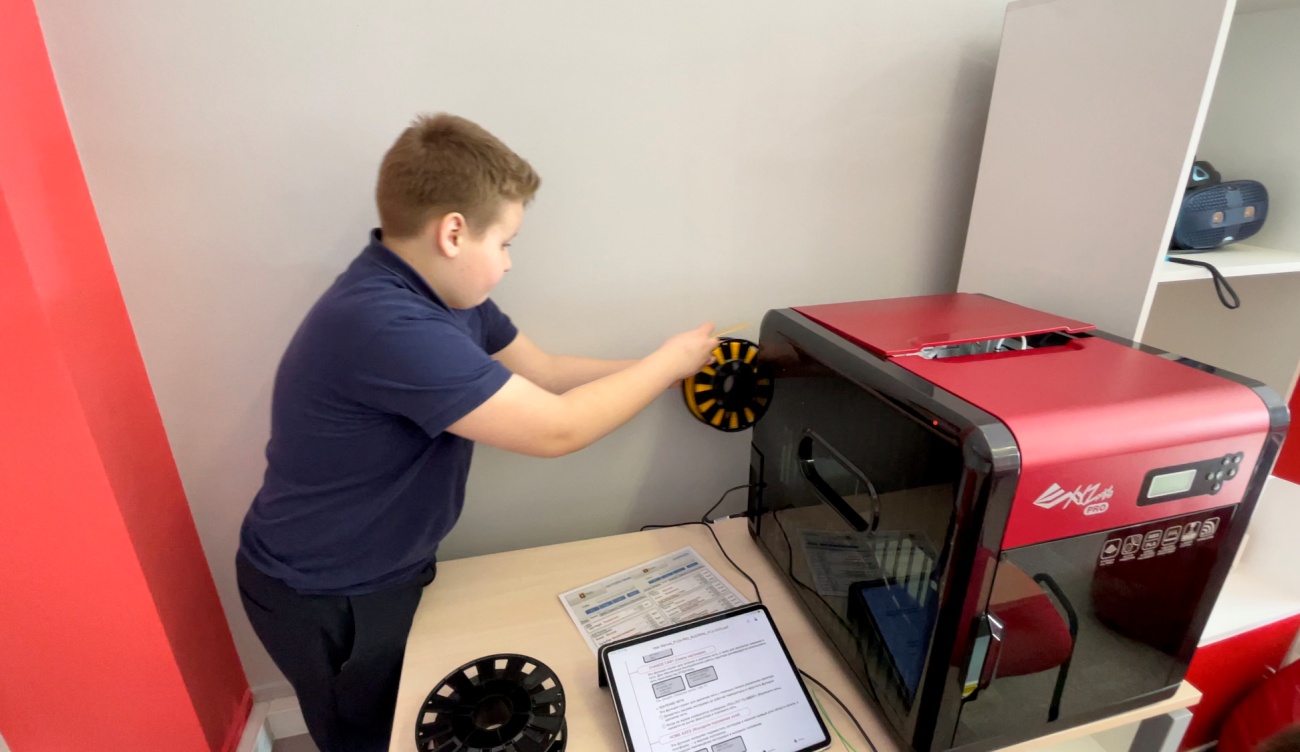 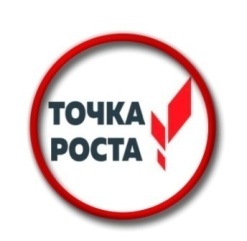 Цифровое видео и фото
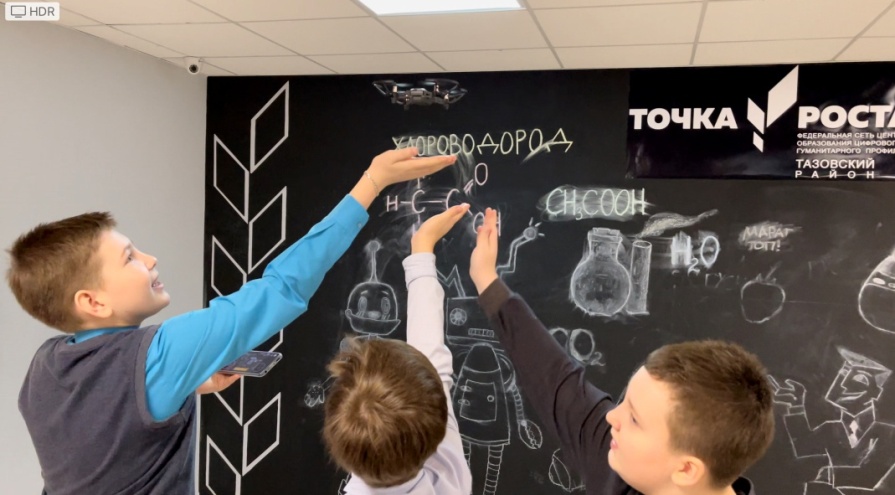 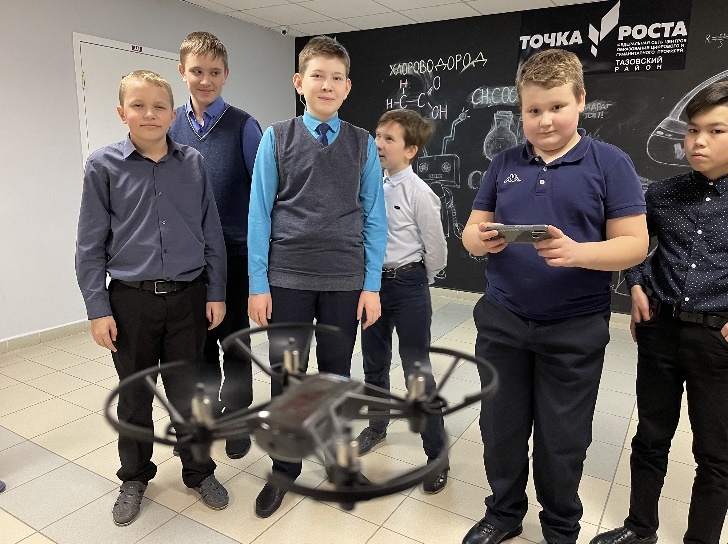 Шахматы
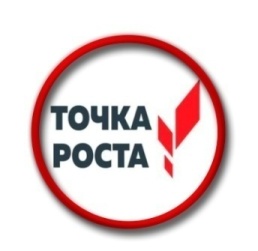 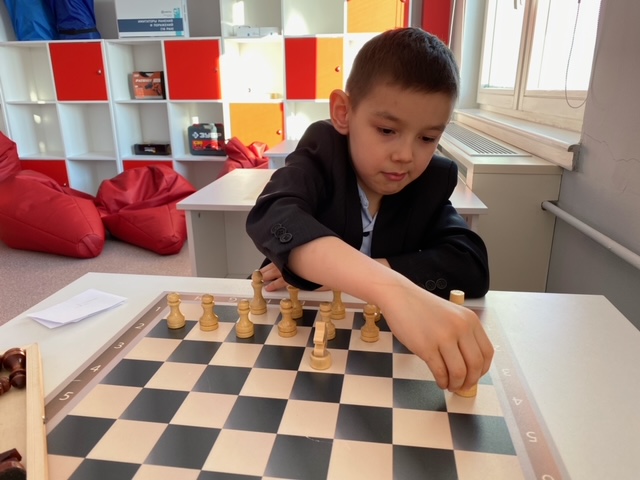 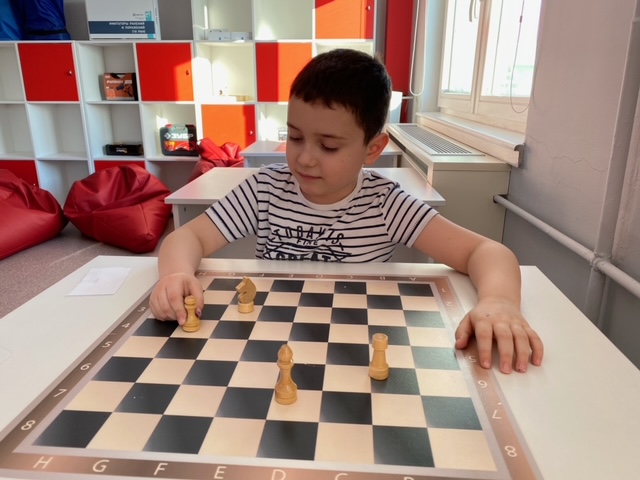 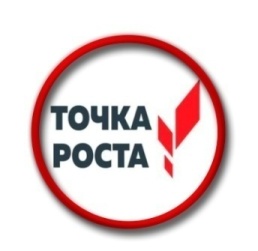 Проектная деятельность
Проектная деятельность является одной из форм организации учебного процесса и внеурочной деятельности, направлена на повышение качества образования, демократизации стиля общения педагогов и учащихся
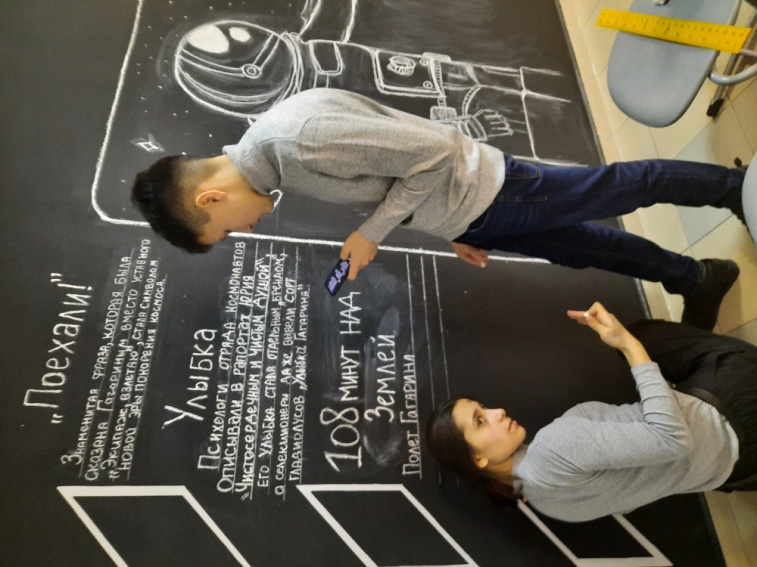 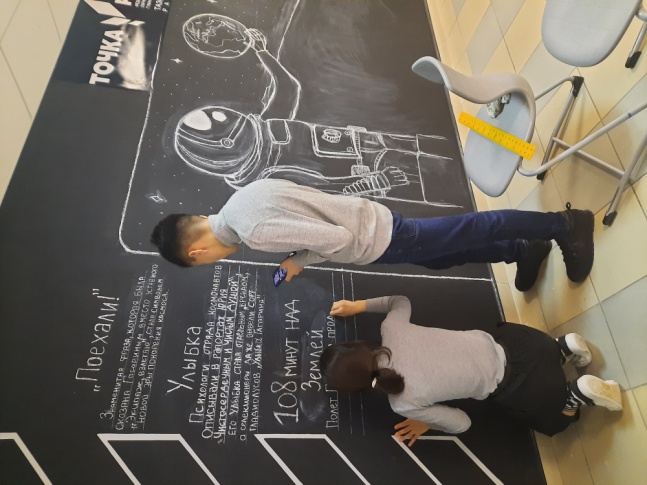 ЦЕЛЬ:
Вовлечение обучающихся и педагогов в проектную деятельность
Географический форум «Да здравствует человек путешествующий!»
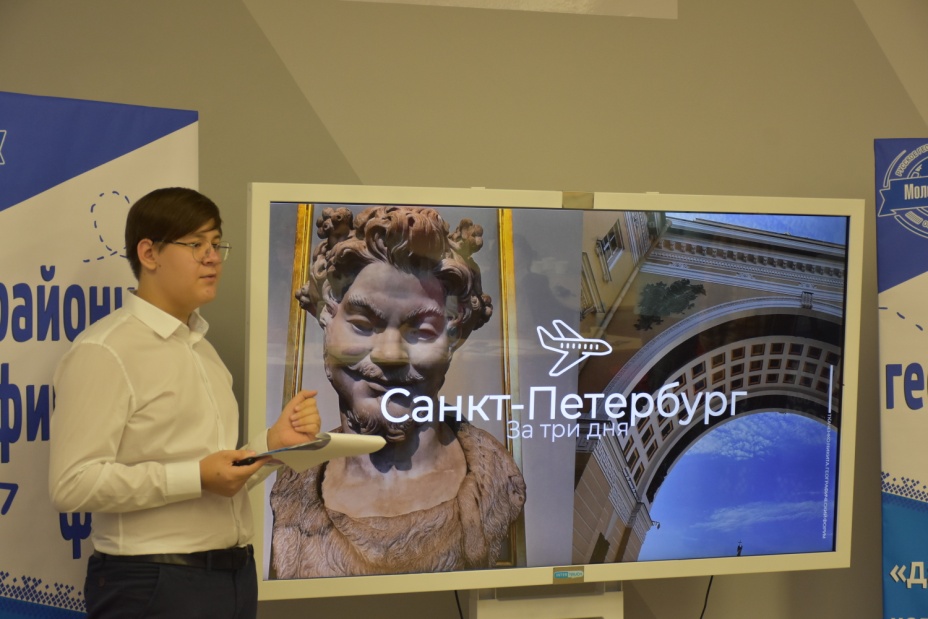 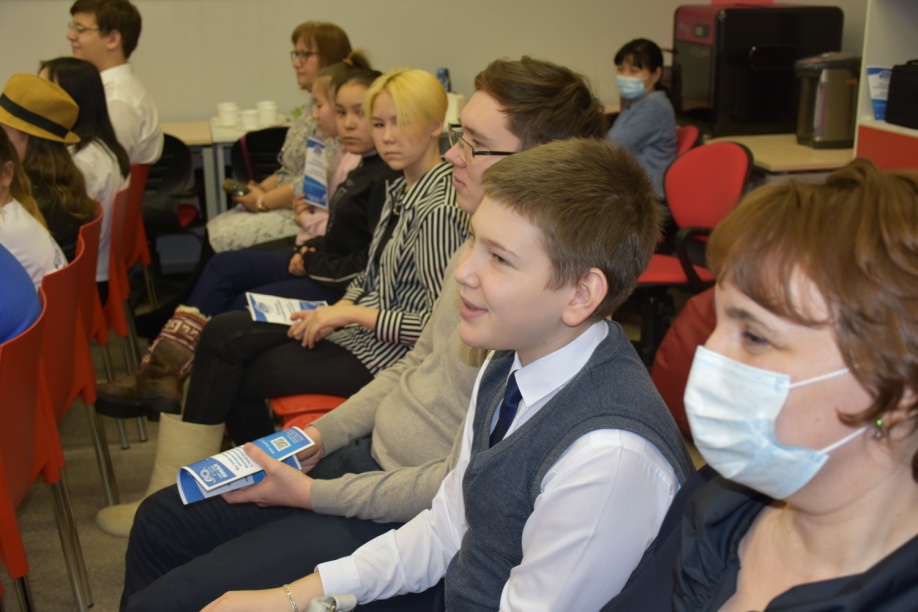 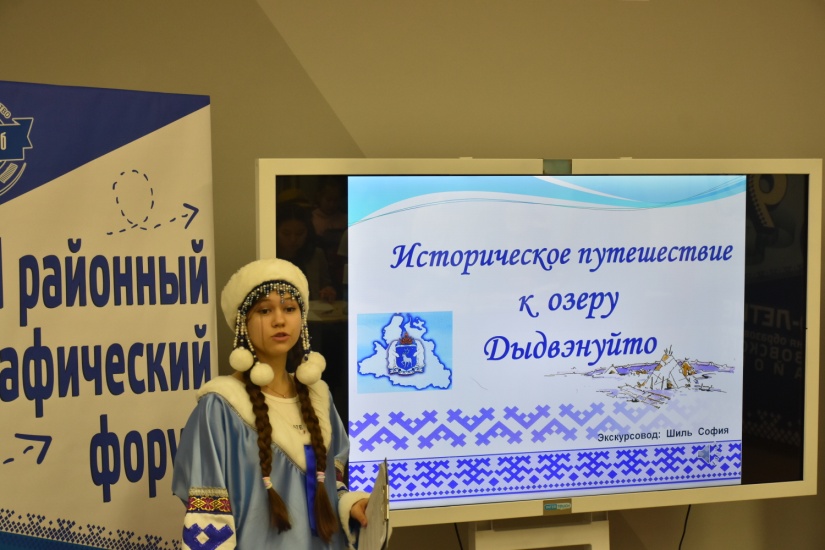 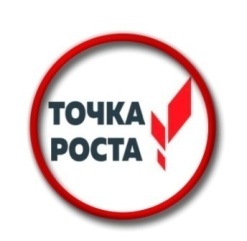 Я - исследователь
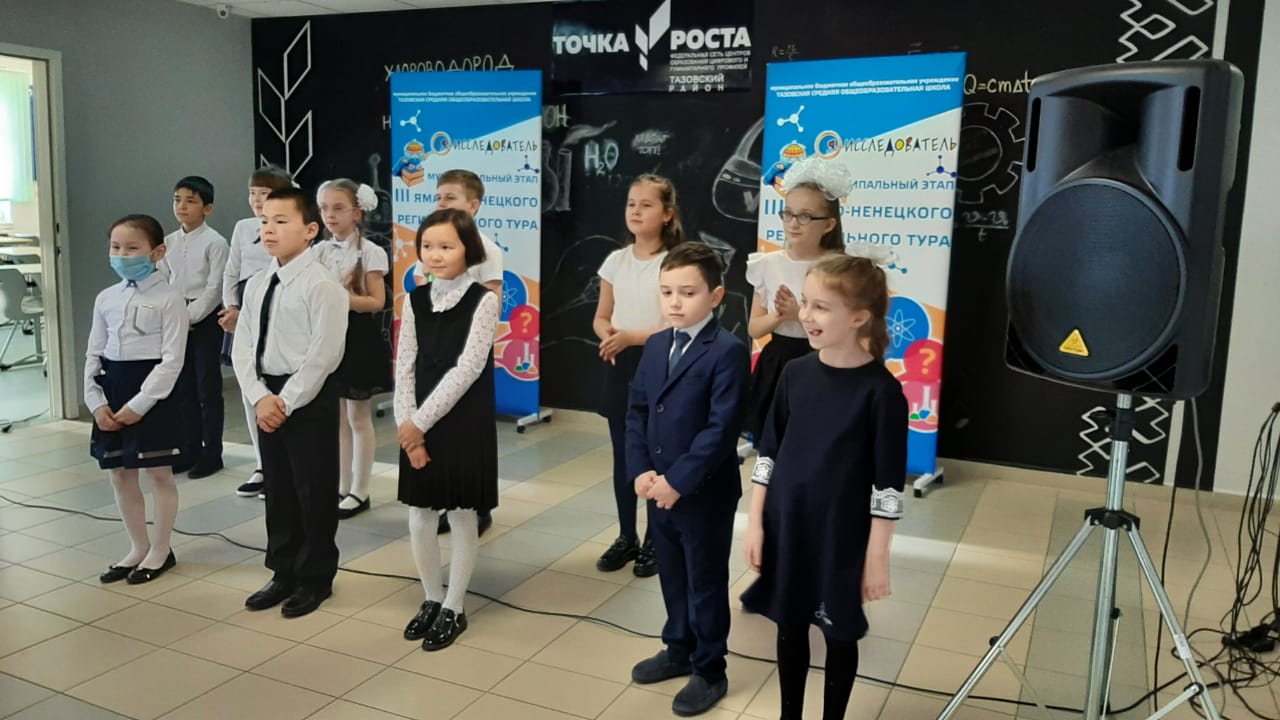 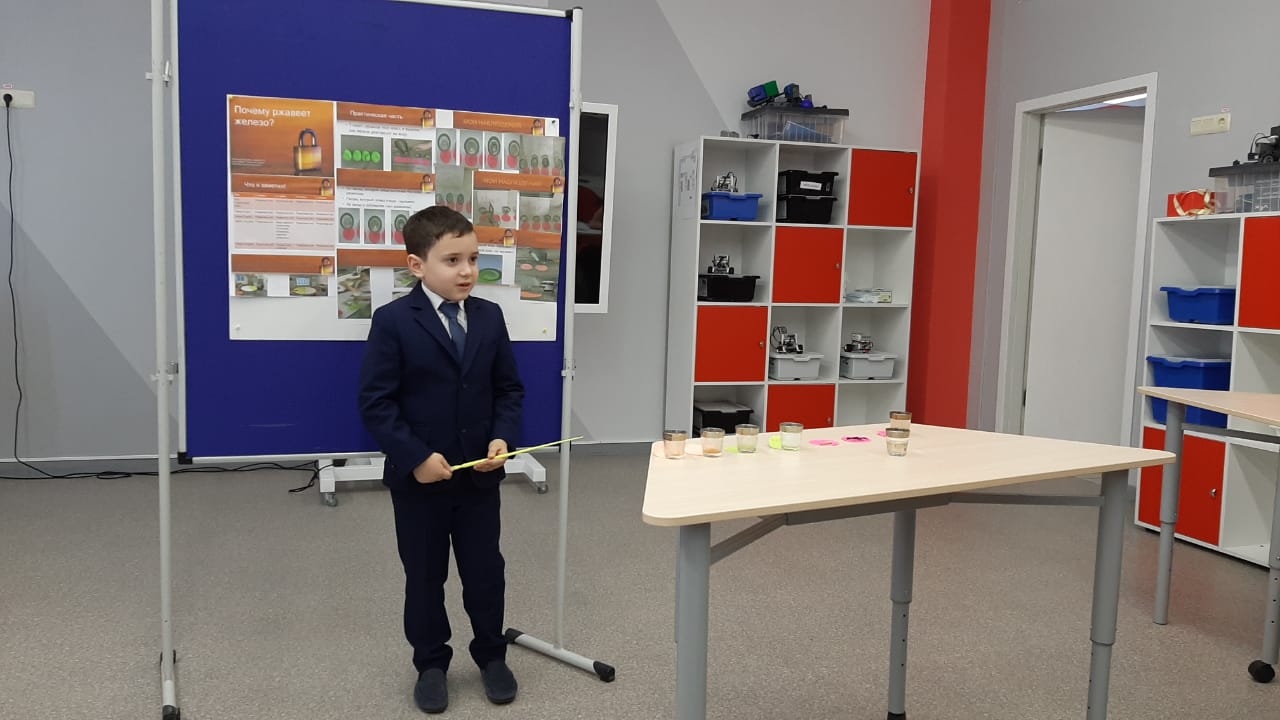 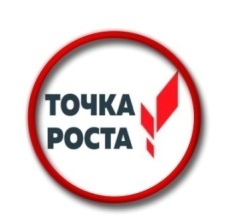 Индивидуальный итоговый проект
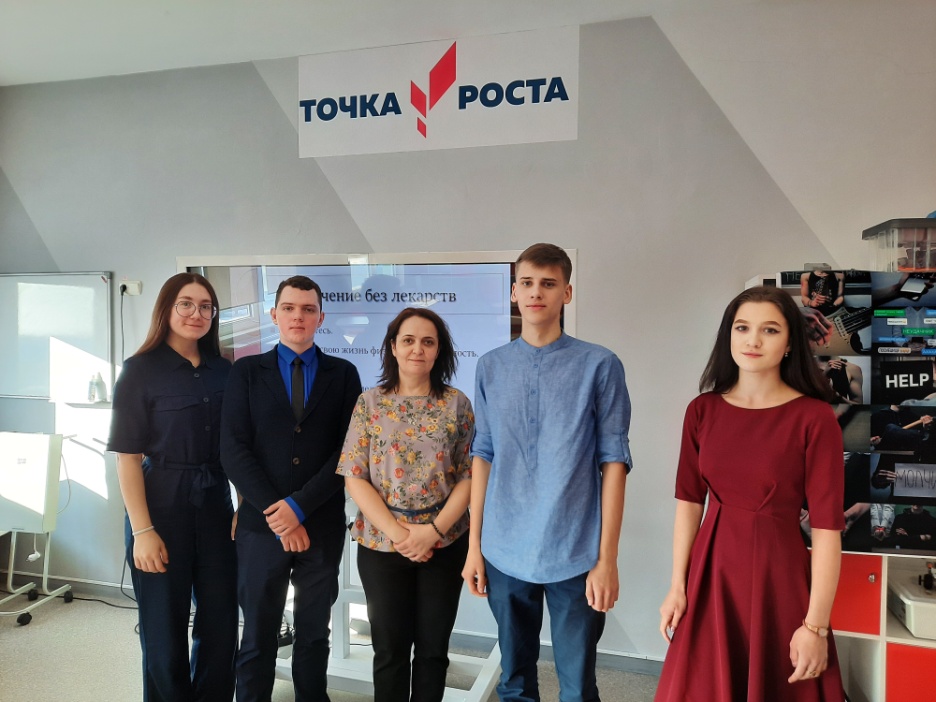 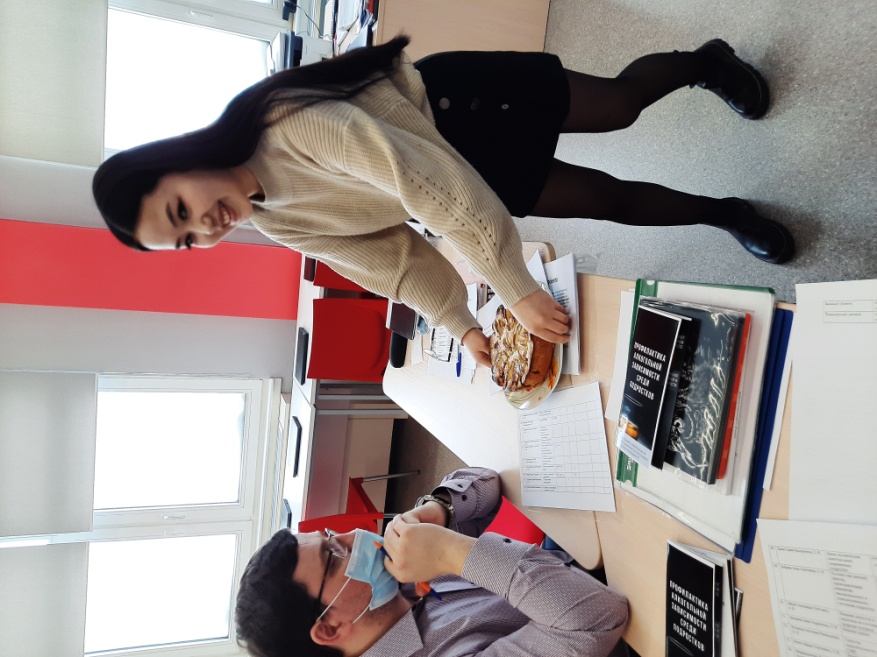 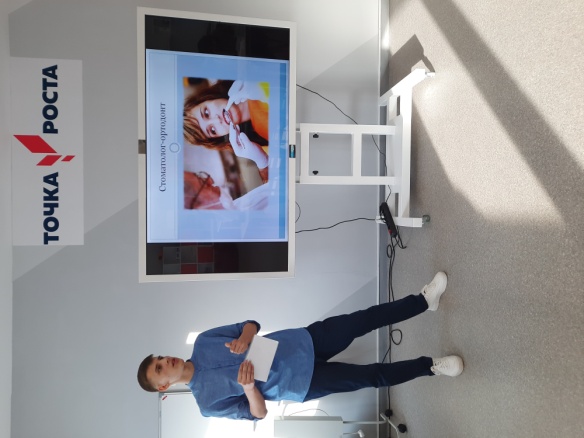 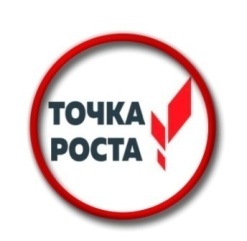 Учебно-воспитательная работа
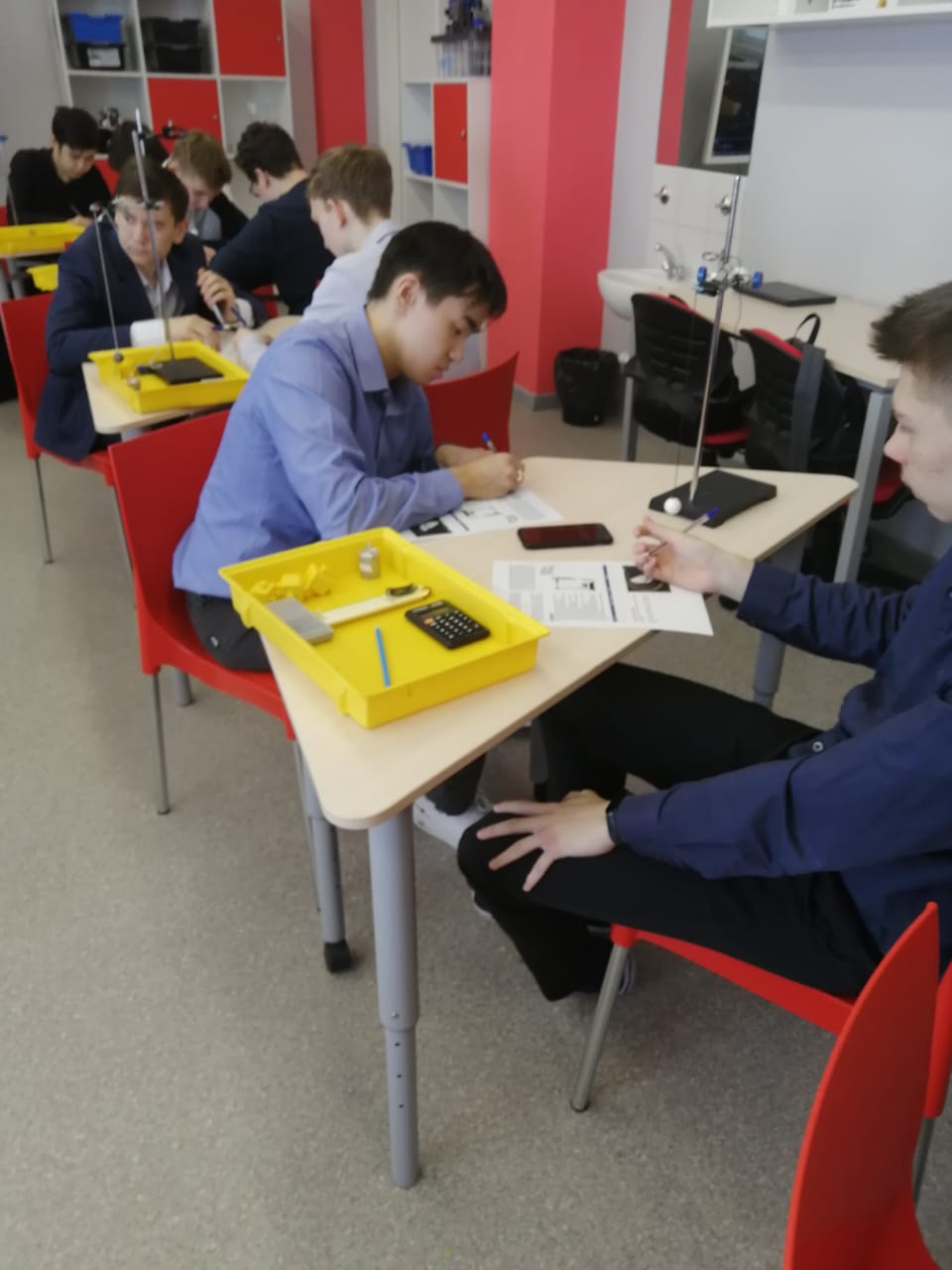 Уроки географии
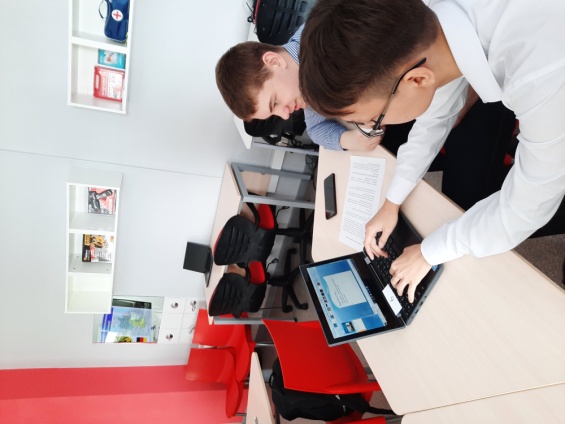 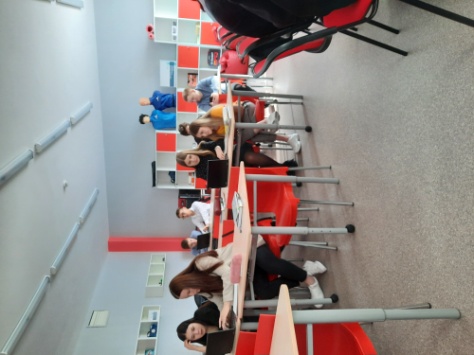 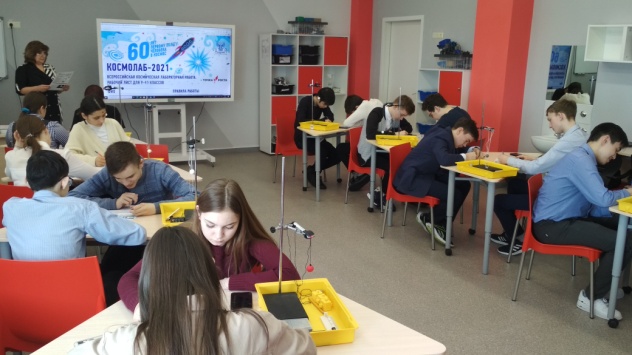 Всероссийская лабораторная работа КОСМОЛАБ
Умные каникулы – весна 2021
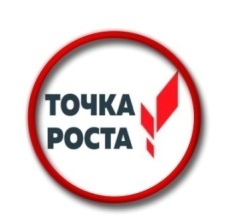 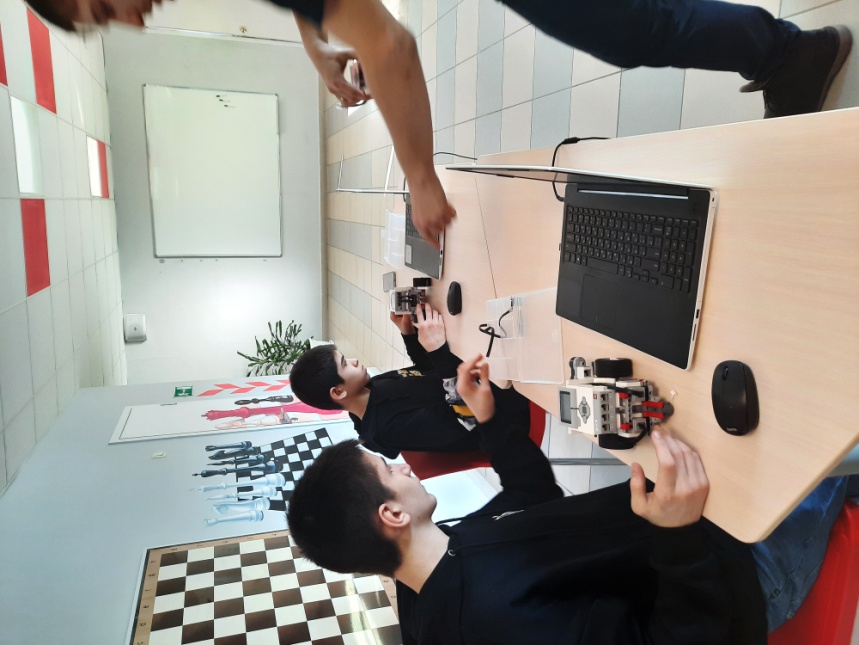 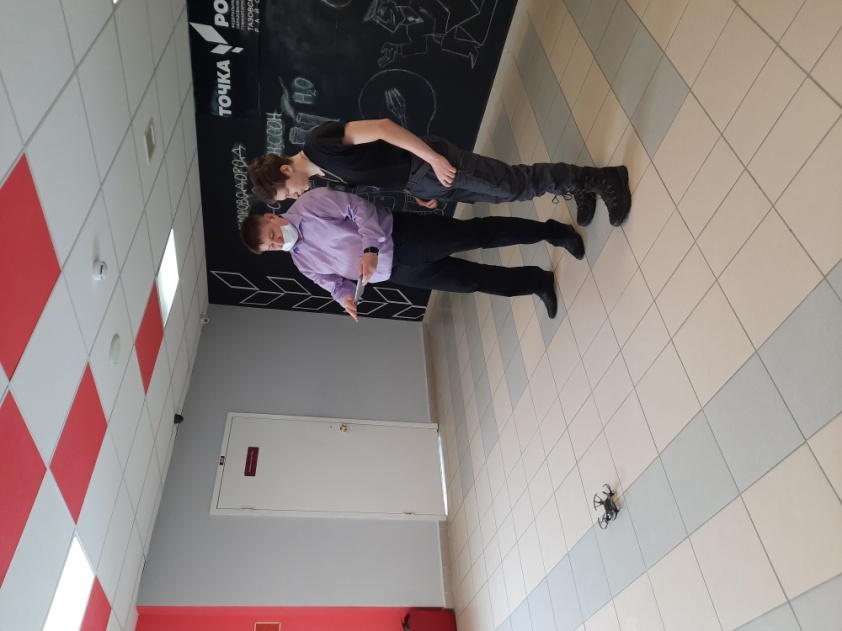 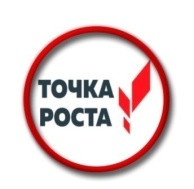 Социокультурные мероприятия
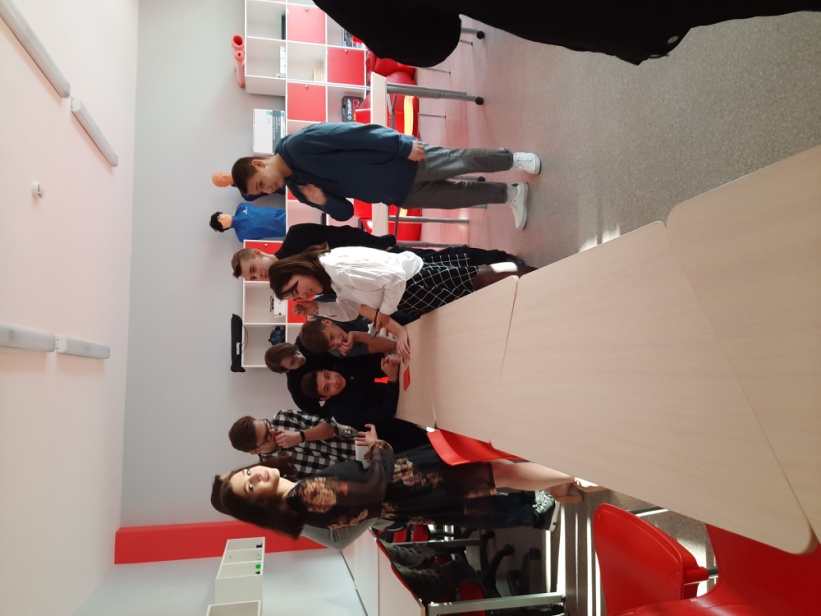 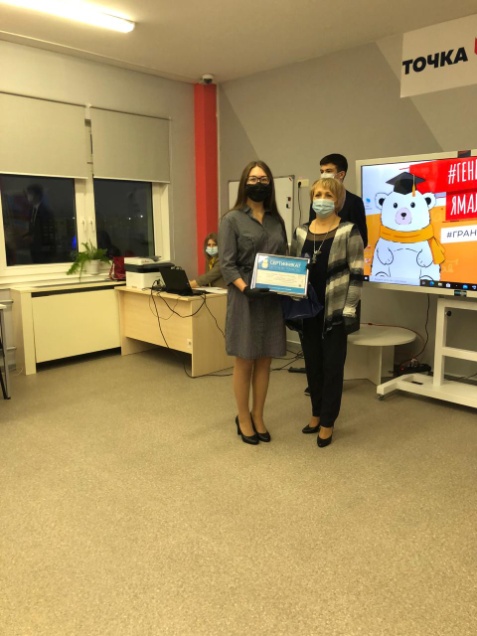 Вручение образовательных сертификатов
Квест 
«А ну-ка мальчики!»
Результаты деятельности 2020-2021
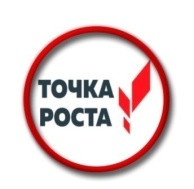 Всероссийский конкурс по конструированию и робототехнике "RoboКВАНТ"
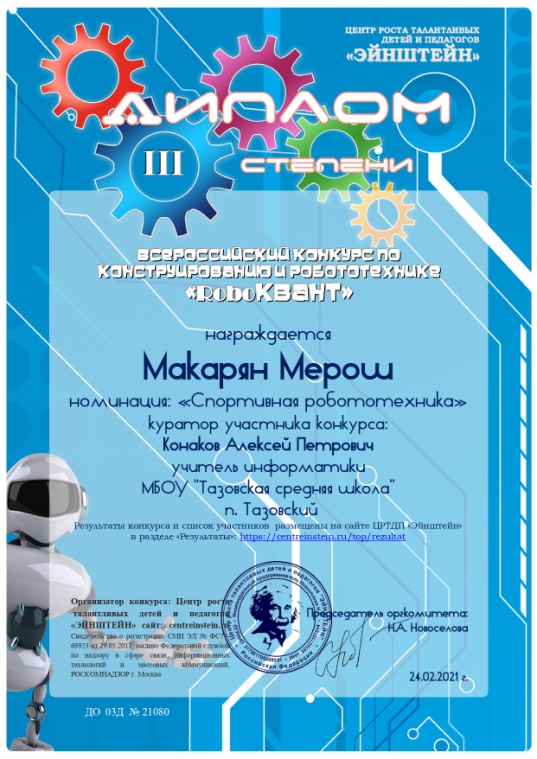 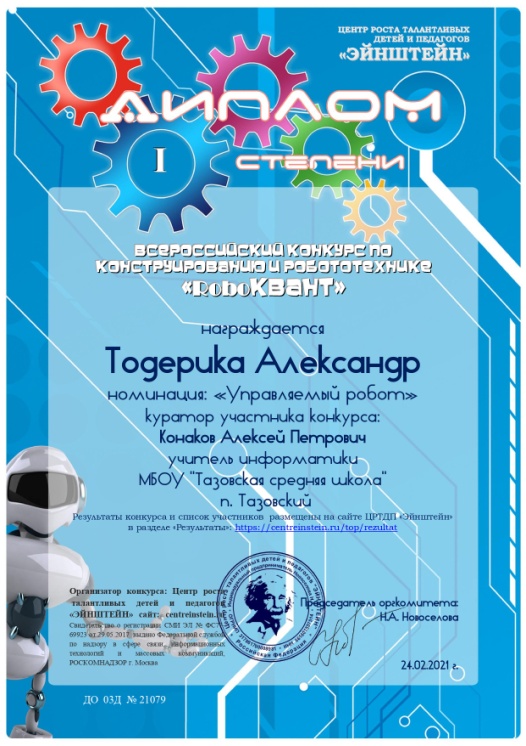 Результаты деятельности 2020-2021
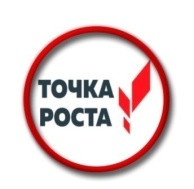 Межрегиональный образовательный форум Центров «Точка роста» г.Томск
 мастер-класс Шигаповой Г.Ф. «Проектирование автомобиля будущего на занятиях по робототехнике в 3-м классе», 10-ка лучших региональных педагогических практик.
Результаты деятельности 2020-2021
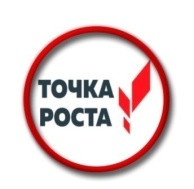 Деятельность Центра цифрового и гуманитарного профилей «Точка роста» в течение года освещалась в различных медиа центрах школы и района:
http://mboutsosh.ru/977/
https://vk.com/tshofficial
http://taz-edu.ru/activity/news/
http://www.fakt-tv.ru/news/na/32532/
http://www.fakt-tv.ru/headline/na/3721/
http://www.fakt-tv.ru/news/na/33387/
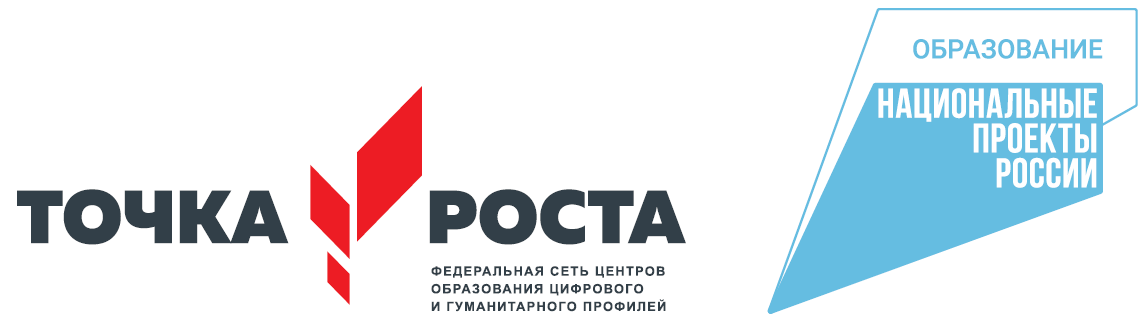 - всё только начинается!
По итогам 2020-2021 учебного года 650 обучающихся школы охвачены основными и дополнительными общеобразовательными программами цифрового  и гуманитарного профиля, реализуемыми на базе «Точки роста».  На следующий учебный год поставлены новые задачи:
     - повышение квалификации педагогов МБОУ ТСОШ, реализующих основные и дополнительные общеобразовательные программы на базе Центра;
     - организация сетевого сотрудничества между образовательными организациями Тазовского района с целью обмена сложившегося опыта работы с новым оборудованием Центра «Точка роста», развития компетенций обучающихся;
     -  разработка и реализация новых программ внеурочной деятельности на базе Центра.